키오스크 사용 방법
2023년 소비자교육
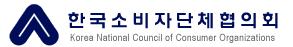 키오스크 사용 방법
(기차표 예매하기]
방송통신위원회: https://youtu.be/g99t8aRlb1Q
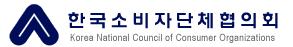 키오스크 사용 방법
(버스표 예매하기]
방송통신위원회: https://youtu.be/j282UmxixWc
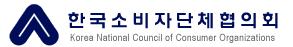 키오스크 사용 방법
(음식 주문하기]
방송통신위원회: https://youtu.be/emMj5wTnlks
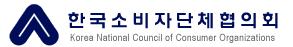 키오스크 사용 방법
프랜차이즈 음식점, 카페 등에서 
자주 접할 수 있는 키오스크 사용 방법
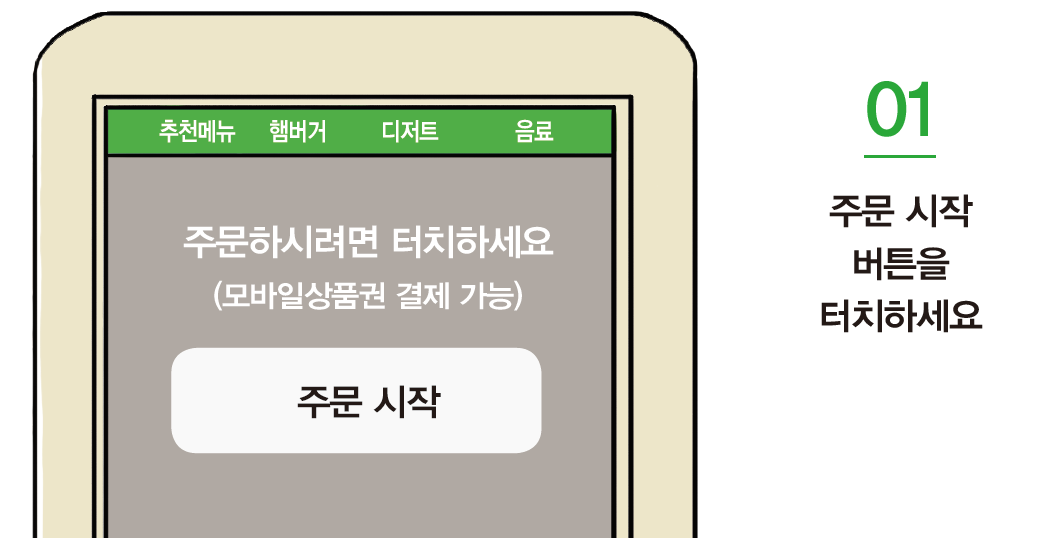 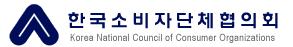 키오스크 사용 방법
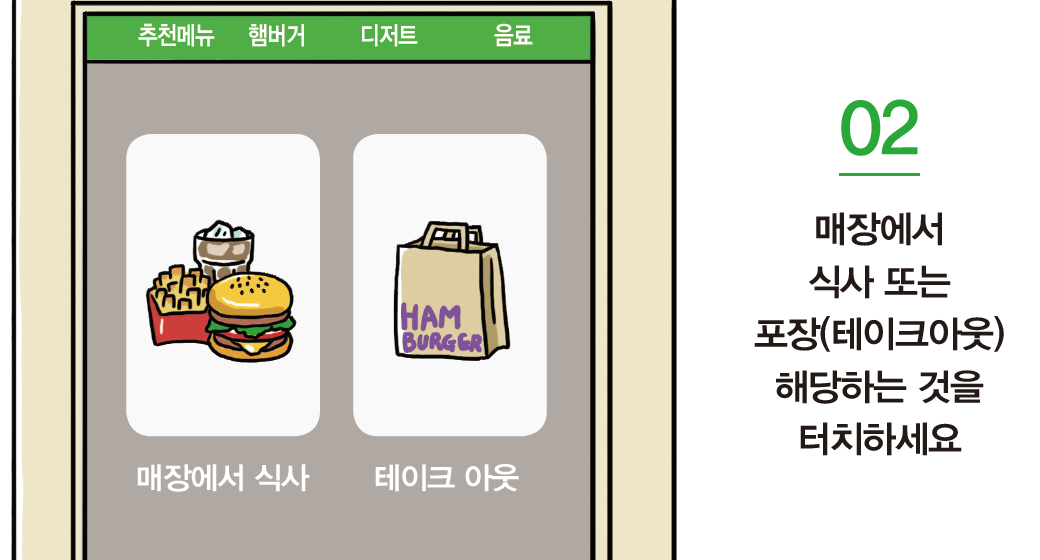 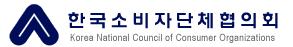 키오스크 사용 방법
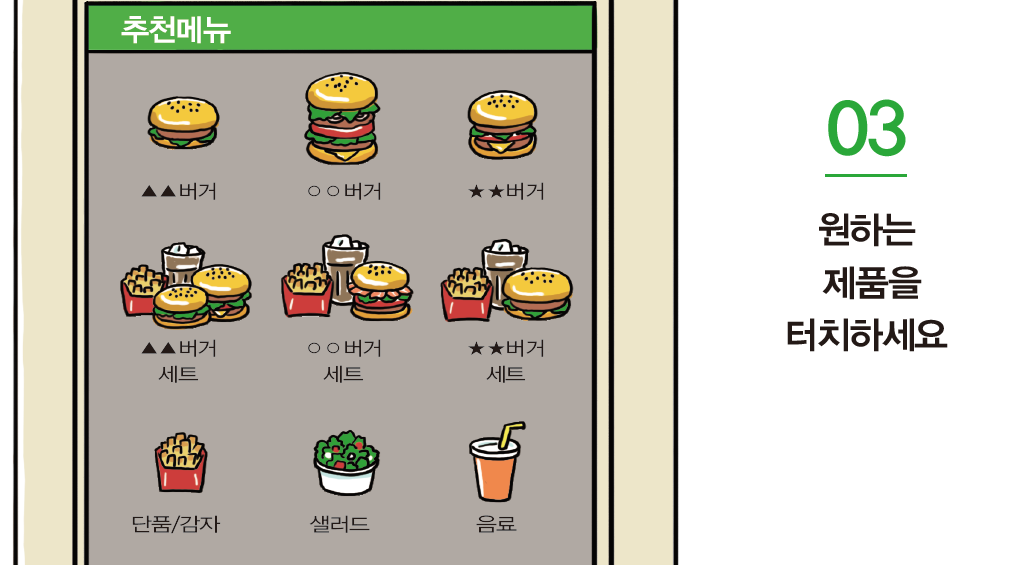 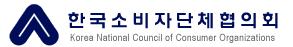 키오스크 사용 방법
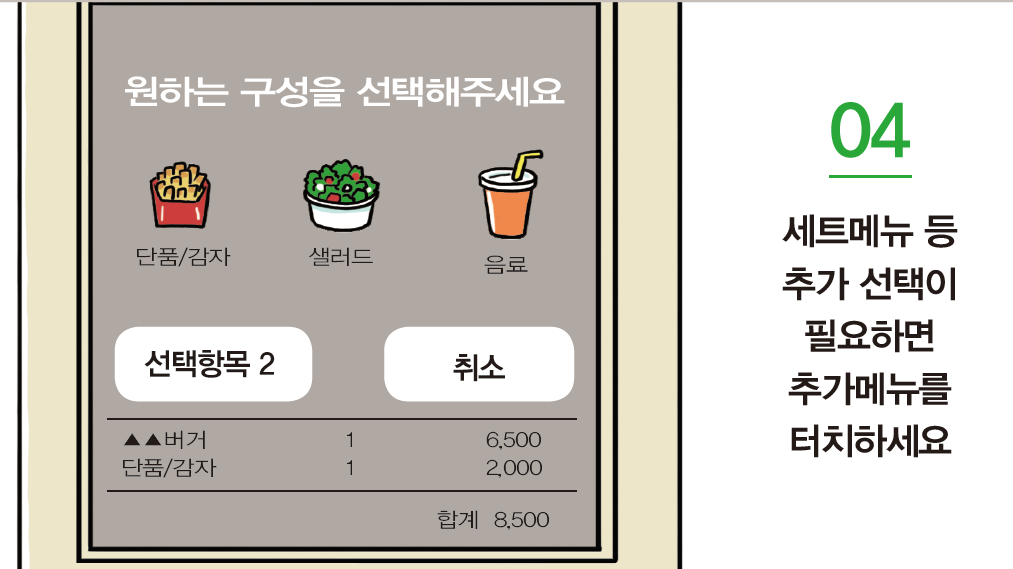 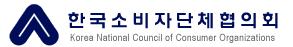 키오스크 사용 방법
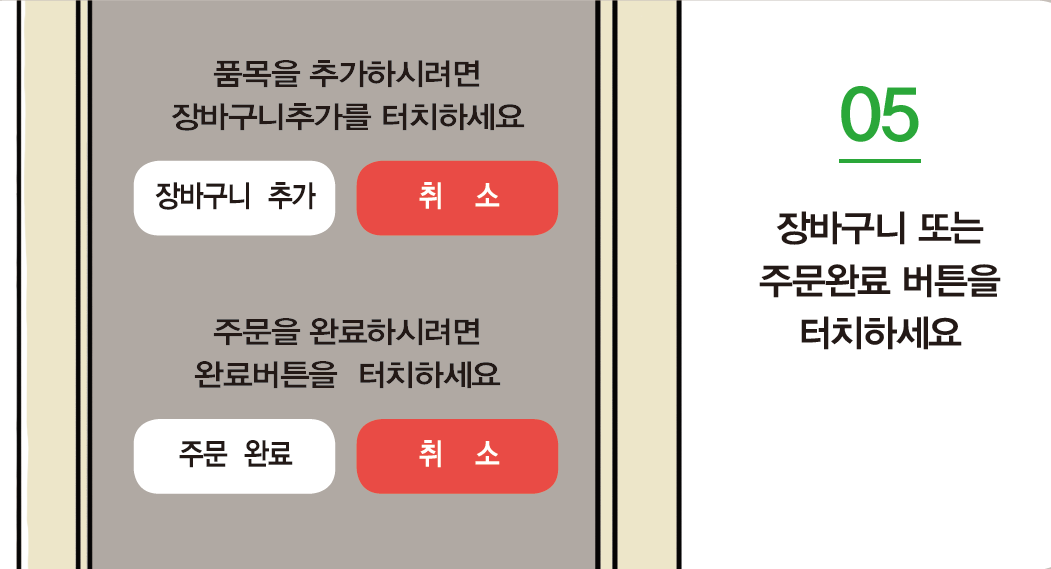 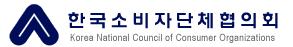 키오스크 사용 방법
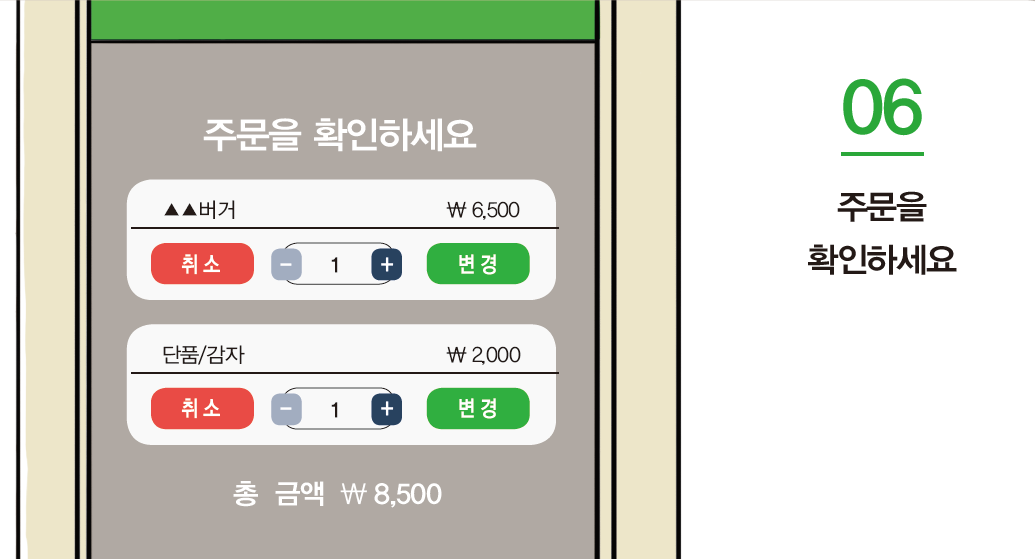 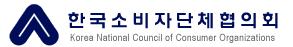 키오스크 사용 방법
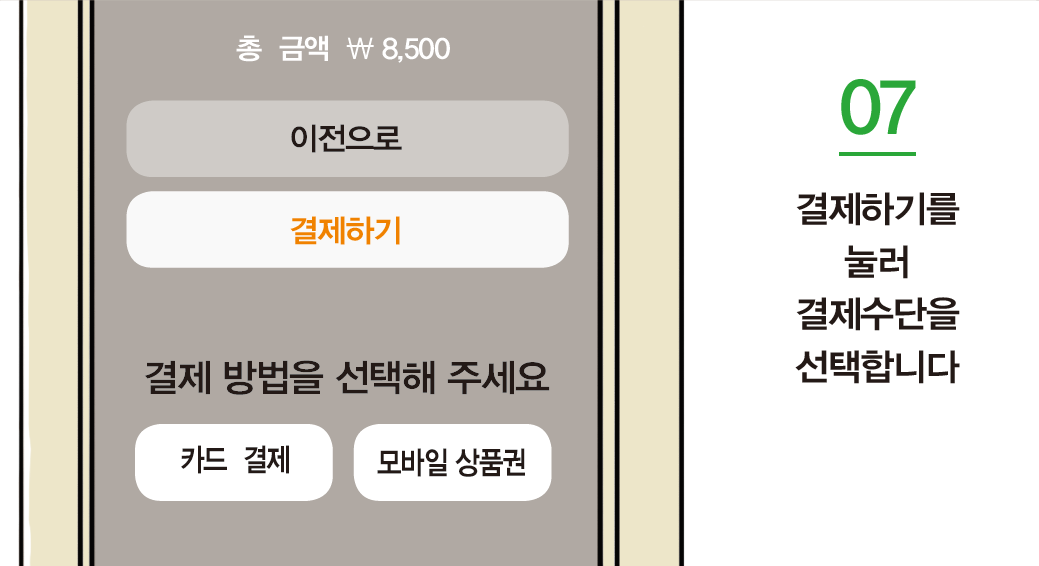 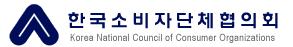 키오스크 사용 방법
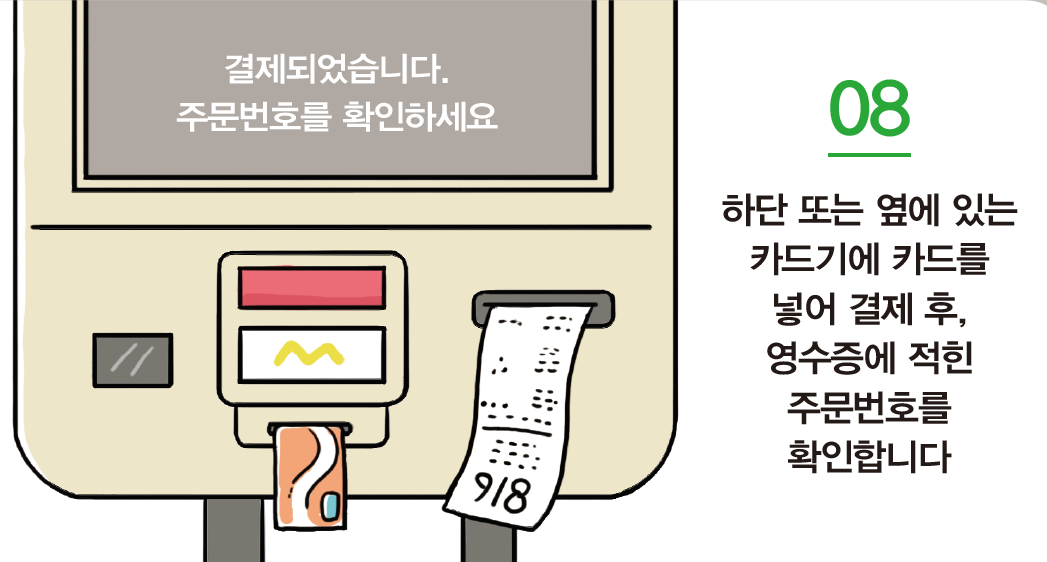 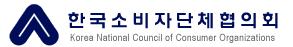 키오스크 사용 방법
키오스크 연습하기 좋은 애플리케이션 추천

☞  서초톡톡 키오스크 체험교육

     O  다양한 상황의 키오스크를 
          연습해보실 수 있습니다
     
     ◆ 관공서의 무인발권기
     ◆ 패스트푸드 전문점
     ◆ 고속버스 발권기
     ◆ KTX 발권기
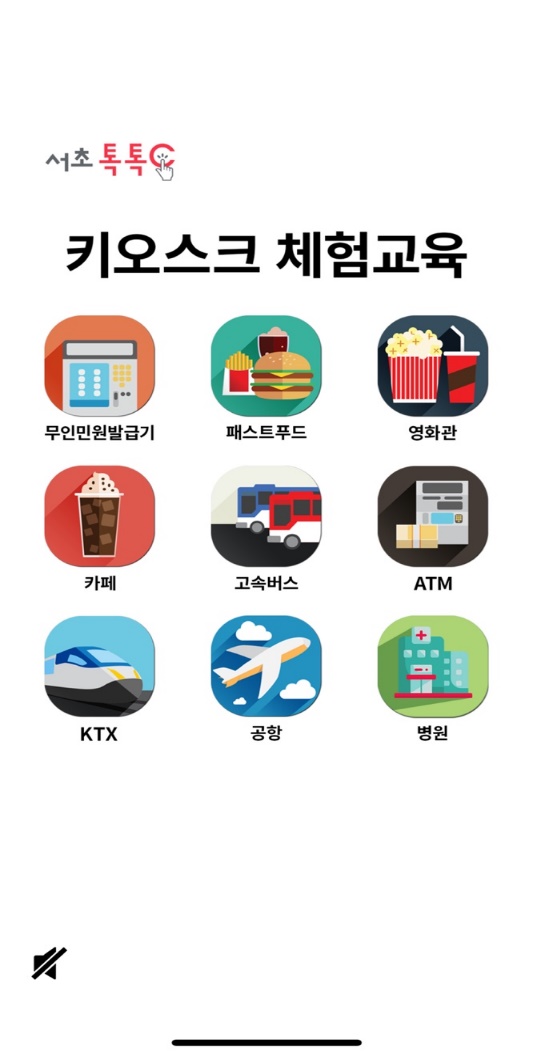 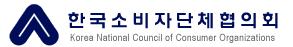